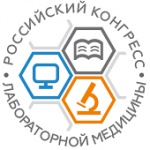 Эффективные решения в организации микробиологических исследований
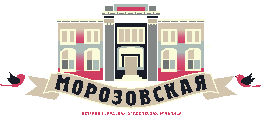 Буллих А. В. 
руководитель службы лабораторных и патологоанатомических исследований ГБУЗ «Морозовская ДГКБ ДЗМ»
III РОССИЙСКИЙ КОНГРЕСС ЛАБОРАТОРНОЙ МЕДИЦИНЫ

МОСКВА
12  октября 2017
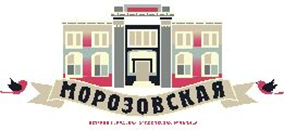 Морозовская детская городская клиническая больница
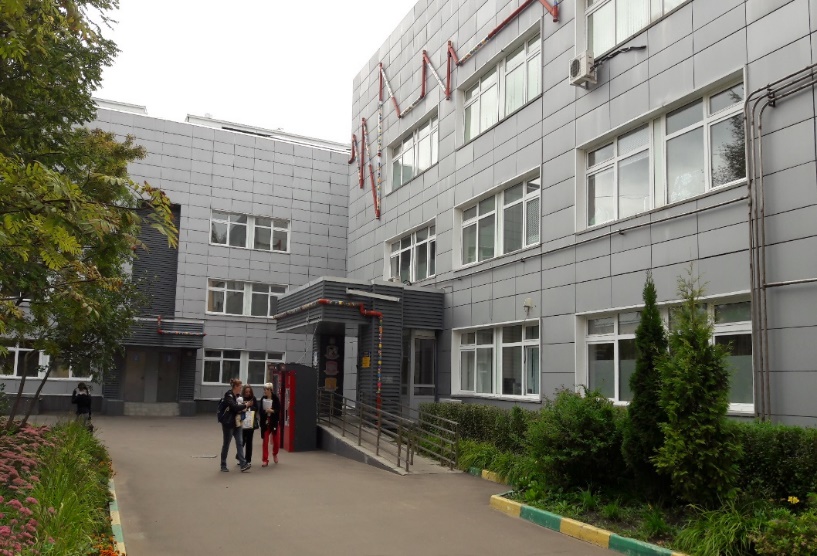 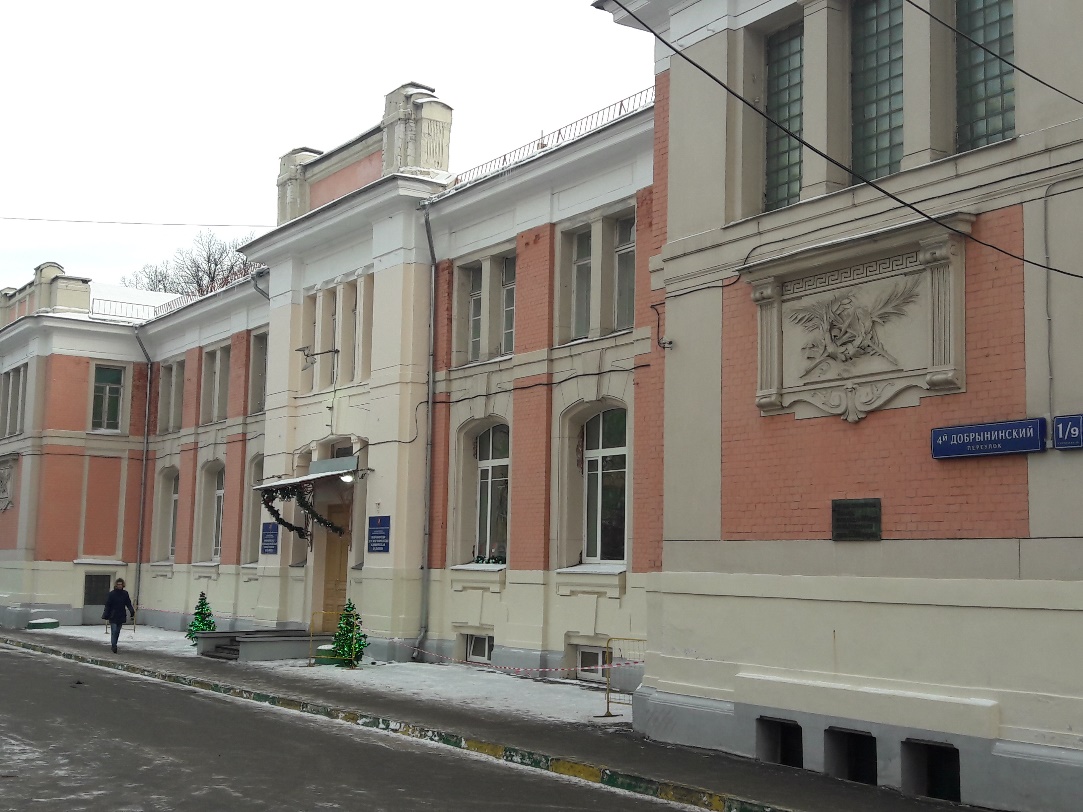 [Speaker Notes: Служба лаб-х и патоморф. Иссл. Морозовской ДГКБ является централизованной. Выполняет исследования для стационара с отделениями….
Центр орфанных и других генетических заболеваний]
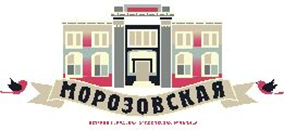 Внешние заказчики и партнеры МДГКБ
[Speaker Notes: А также для целого ряда медицинских организаций…]
Служба лабораторных и патологоанатомических исследований Морозовской ДГКБ ДЗМ
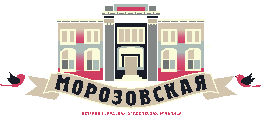 Организация                    медицинских лабораторных                исследований
[Speaker Notes: Эффективная деятельность в области микробиологических исследований как и любого раздела лабораторной диагностики основывается на комплексном и рациональном подходе к имеющимся ресурсам для обеспечения  основных целей – диагностике инфекций. Вопросы организации деятельности любого подразделения, особенно эффективной деятельности, как правило затрагивают множество смежных и не очень смежных областей знаний. Комплексный подход подразумевает использование знаний из области экономики, права, социологии, психологии, а также физики, математики, электроники, электротехники, ИТ-технологий. Этот перечень можно продолжить.
Говоря об эффективной деятельности, руководитель подразделения имеет ввиду в том числе и экономическую эффективность]
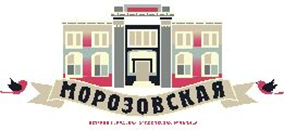 Поиск решений для эффективной деятельности – что нас заставляет думать об этом?
[Speaker Notes: Перед каждым структурным подразделением помимо выполнения высококачественной профессиональной работы стоит задача повышения рентабельности. Работа организовывается в условиях постоянно меняющейся кадровой политики- изменился подход к роли младшего мед. персонала,  повысилась интенсивность рабочего процесса – в том числе, за счет расширения круга должностных обязанностей, появились принципиально новые требования к уровню квалификации и подход к способам совершенствования профессиональной грамотности. Правила и ритм поставки расходных материалов и оборудования очень лабильны. Кроме того, мы стоим на пороге смены парадигмы всего диагностического процесса – уже сейчас на замену массы сложных приборов с дорогостоящими расходными материалами приходят молекулярные технологии. То есть, происходит изменение регламентов лабораторных исследований - и методических, и технологических, - со всеми связанными с этим смежными процессами.
Все эти особенности лабораторного процесса относятся к и микробиологической службе.]
Актуальные задачи микробиологической службы:
Централизация
Информатизация
Стандартизация
[Speaker Notes: Подразделения микробиологической диагностика инфекций на данном этапе претерпевает значительные изменения. Как и в других областях КЛД революционный прогресс коснулся и новых технологий, о внедрении и применении которых рассказывали или будут рассказывать мои коллеги, и изменяющихся правовых и экономических условий деятельности. Мы переживаем момент активного внедрения молекулярных и субмолекулярных технологий в классический лабораторный процесс и его синтез с классическими методиками на фоне глобальных задач: централизации микробиологических исследований, информатизации всех лабораторных процессов и движения к унификации методических подходов к сбору, транспортировке, технологическому потоку, оценке результатов и формированию отчетов по результатам исследований.
Описать в одном коротком докладе все аспекты этих глобальных задач и привести примеры их успешного решения невозможно. Нашей задачей было предложить вашему вниманию  некоторые примеры беспокоящих нас проблем и некоторых решений, который представляются нам эффективными]
Централизация микробиологических исследований – поиск эффективных решений
I. Рациональный подход к обследованию
Например:
ИМП у взрослых
острая дизурия
рецедивирующий цистит, острый пиелонефрит
острый неосложненный цистит
культуральное исследование мочи
культуральное исследование не показано
Урология. Российские клинические рекомендации 2016 г / под ред.Ю. Г. Аляева, П. В. Глыбочко, Д. Ю. Пушкаря
[Speaker Notes: Изменение сложившегося десятилетиями порядка взаимодействия подразделений МО затрагивает все его структурные уровни: административно-хозяйственный, экономический, лечащих врачей и средний персонал, а также вспомогательные службы, включая транспортную и уборщиков. 
Этот период перемен очень благоприятен для рационализации подходов к самим обследованиям. При участии администрации, лечащих врачей и врачей-микробиологов необходимо создать ряд документов с четко обозначенными критериями для назначения микробиологических обследований, их кратностью. Самый простой пример – определиться с показаниями к микробиологическому обследованию. Почти 90% острых неосложненных циститов вызваны кишечной палочкой. Назначение эмпирической АБТ практически всегда приводит к успешной элиминации возбудителя. Нет показаний к культуральному исследованию.]
Централизация микробиологических исследований – поиск эффективных решений
II. Ревизия правил преаналитического этапа
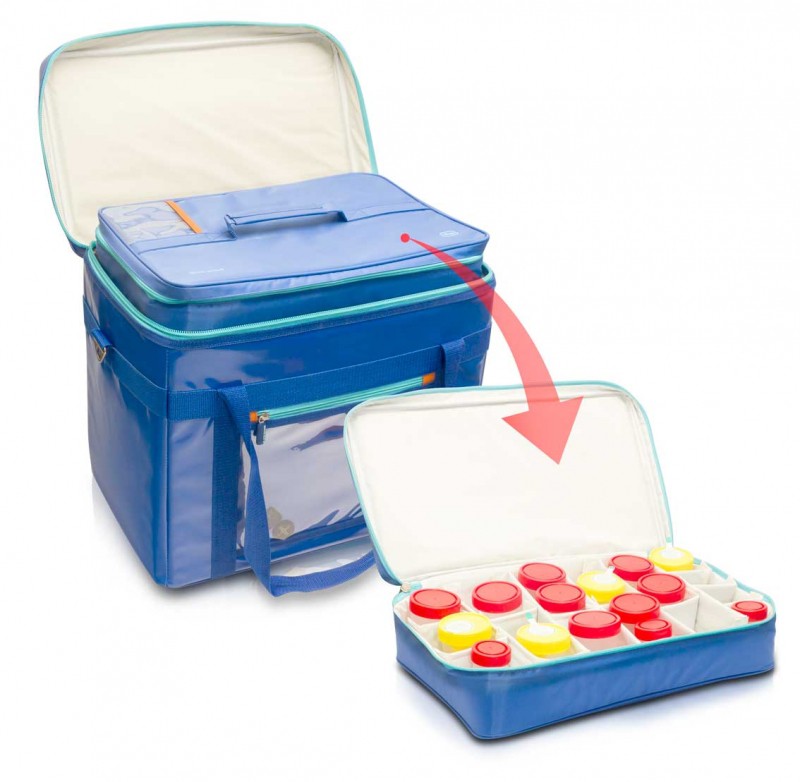 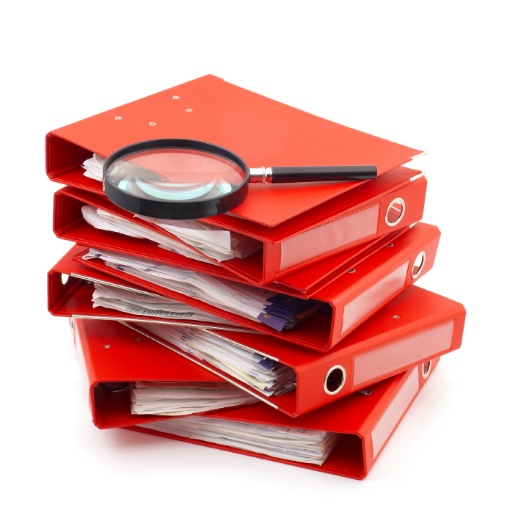 Документирование и формализация преаналитического этапа
[Speaker Notes: Необходимо документировать все правила преаналитического этапа – время, условия и методика сбора, хранения и доставки биологического материала. Цель – предотвращение конфликтных ситуаций. Наличие документированных процедур четко определяет зону ответственности каждой их сторон.]
Централизация микробиологических исследований – поиск эффективных решений
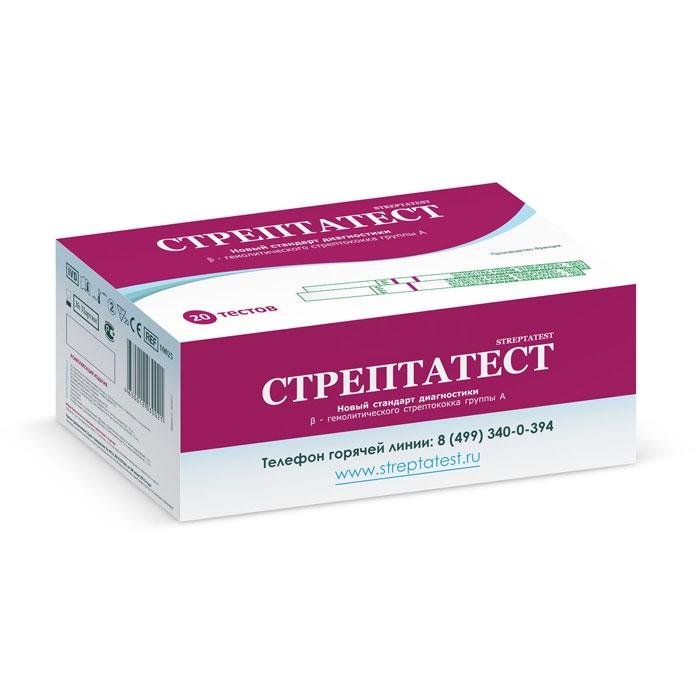 III. Активное внедрение экспресс-методов и РОСТs
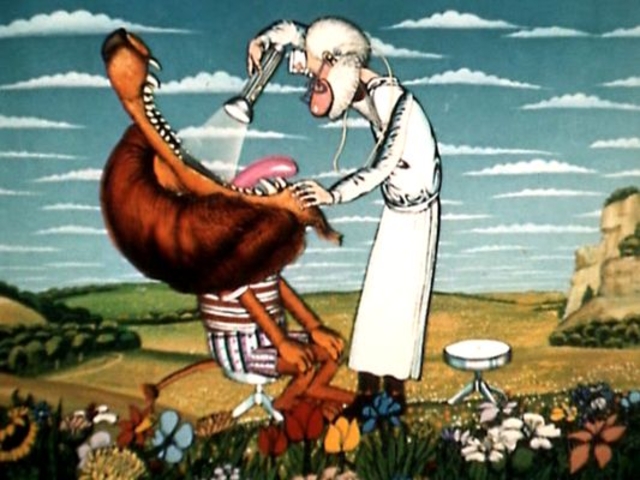 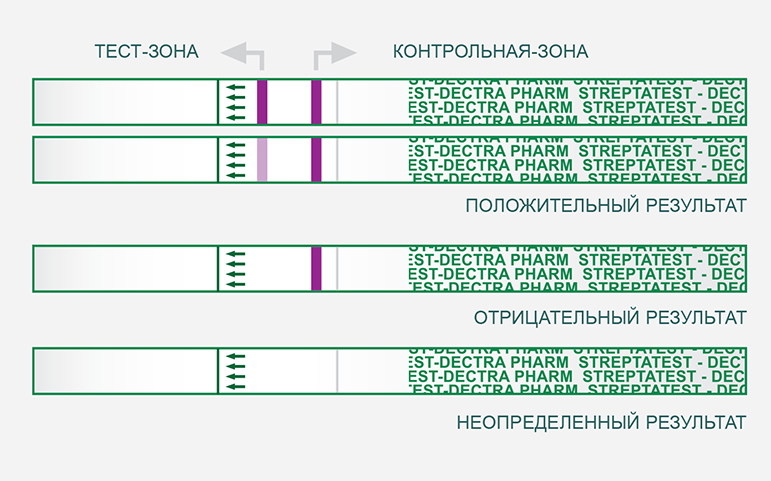 [Speaker Notes: Определиться с перечнем состояний для применения POCT (point of care tests). Широчайший спектр инфекционных и неинфекционных тестов разных производителей присутствует на рынке в настоящее время. Самый распространенный случай – тестирование на стрептококк группы А у пациента с явлениями острого тонзиллофарингита. Как известно, только при тонзиллофарингите, вызванном БГСА показано назначение АБП для предотвращения развития неинфекционных осложнений – ревматической лихорадки, гломерулонефрита и тд. Внедрение РОСТ способствует быстрому и качественному оказанию помощи, а также снижает затраты МО на лабораторные исследования и связанные с ними косвенные затраты.]
Централизация микробиологических исследований – поиск эффективных решений
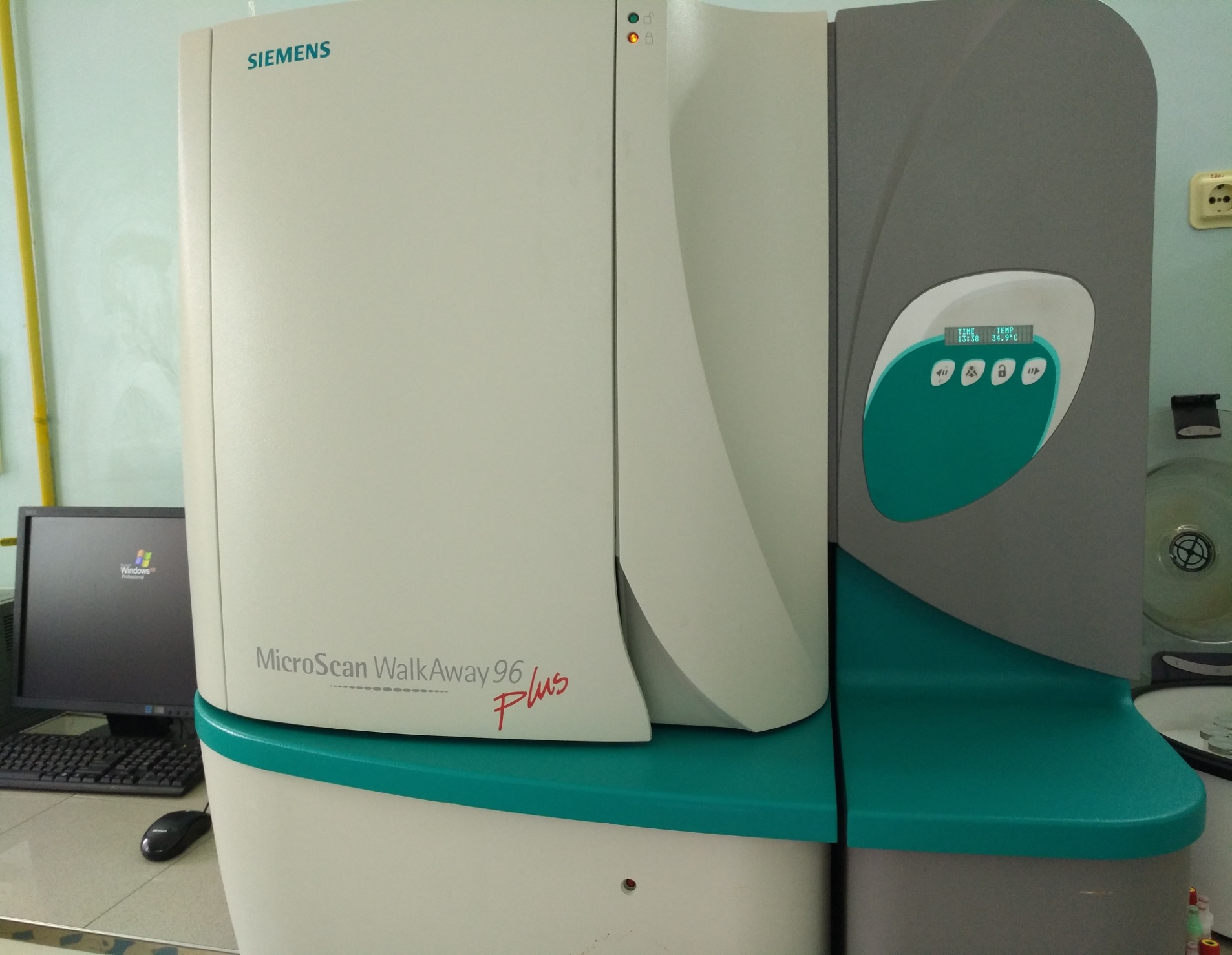 IV. Снижение стоимости одного исследования за счёт приведения «потоков» исследований к прибору
Рациональный расход 
   реагентов
Оптовые закупки расходных материалов        
    удешевляют единицу закупки
Удешевление ТО в пересчете на один анализ
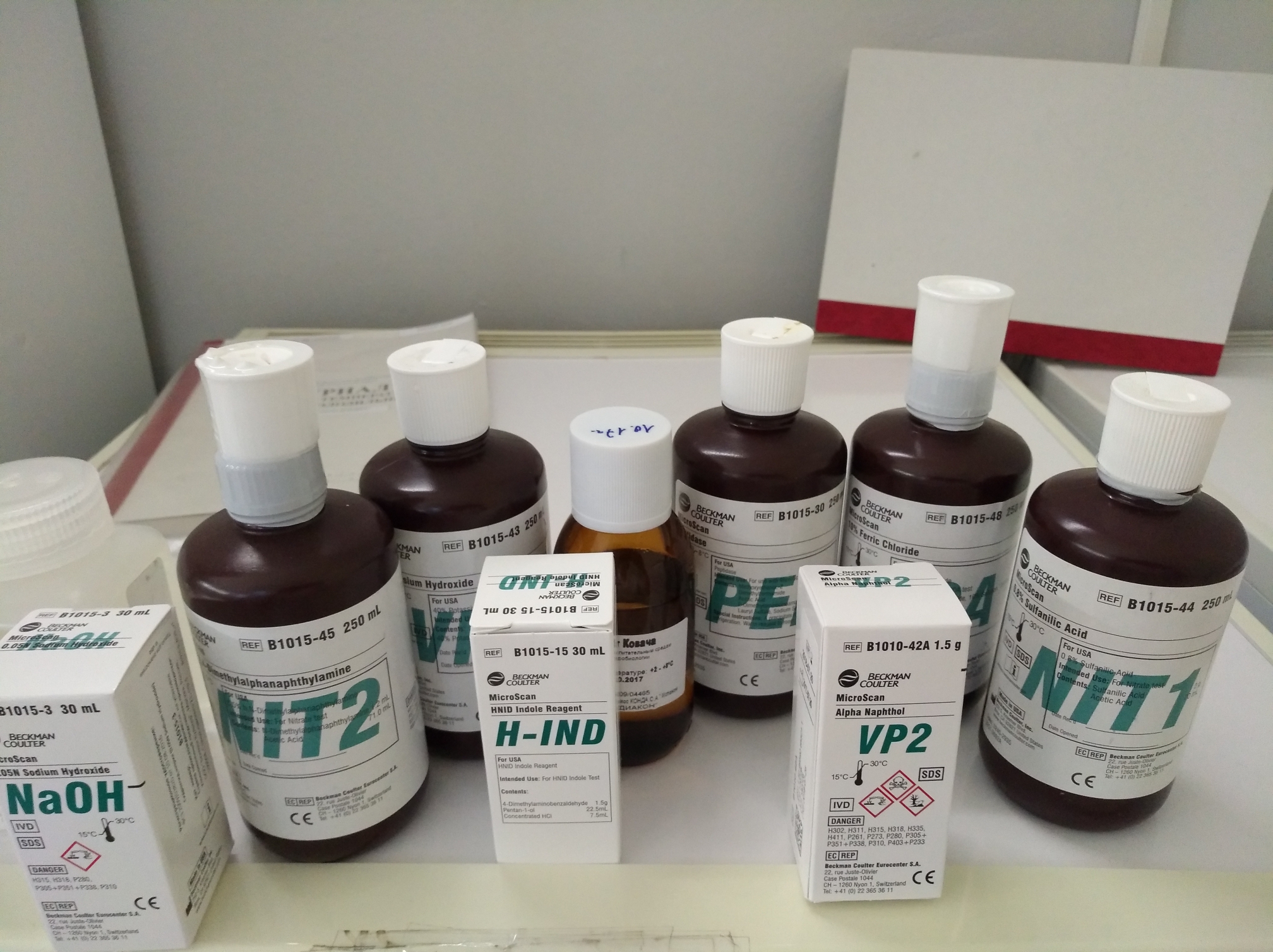 [Speaker Notes: Наверное не надо объяснять, почему полная загруженность прибора – это выгоднее, чем его простой или работа с единичными пробами. Здесь и снижение стоимости единицы расходника из-за оптовых закупок, и рациональный расход реактивов, и даже ТО в пересчете на одну пробу будет дешевле.]
Централизация микробиологических исследований – поиск эффективных решений
V. Максимальная автоматизация. Есть ли место для мануальных методов?
Мануальные методики
Автоматизация
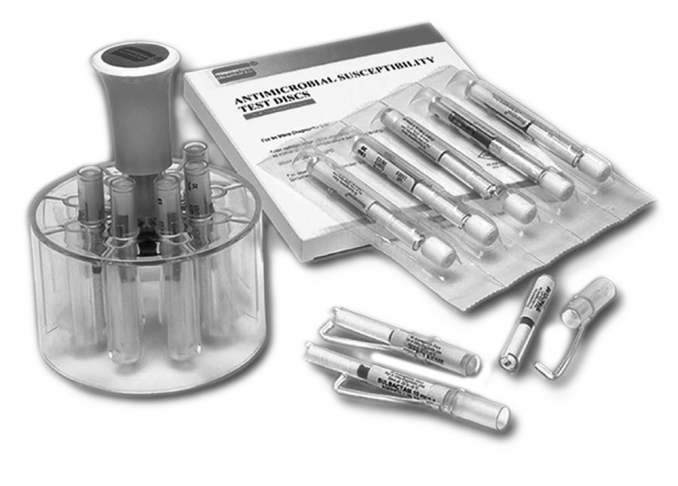 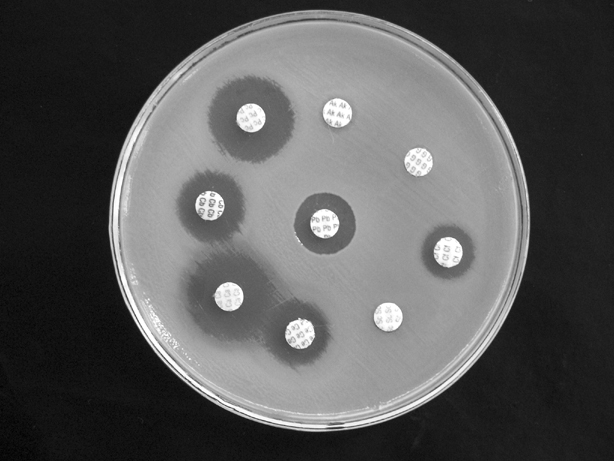 Низкая себестоимость
[Speaker Notes: Очевидным преимуществом на первый взгляд является также максимальная автоматизация всех процессов. Однако разница между себестоимостью ручных и автоматизированных методик так привлекательна, что в ряде случаев автоматизацией жертвуют.]
Централизация микробиологических исследований – поиск эффективных решений
V. Максимальная автоматизация. Есть ли место для мануальных методов?
Мануальные методики
Автоматизация
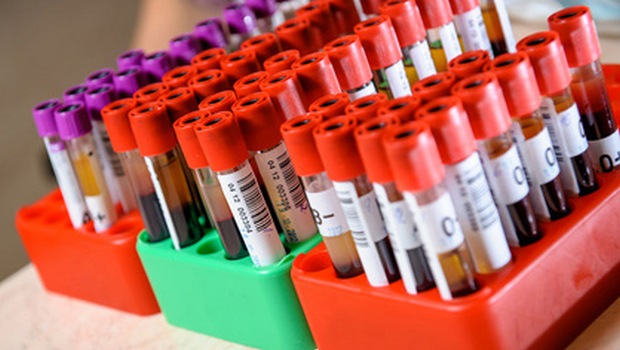 Низкая себестоимость
Большой объем исследований
[Speaker Notes: Тем не менее, наиболее эффективным решением является максимально возможная автоматизация. Это обеспечивает возможность работы с большими объемами проб без привлечения дополнительного персонала…]
Централизация микробиологических исследований – поиск эффективных решений
V. Максимальная автоматизация. Есть ли место для мануальных методов?
Мануальные методики
Автоматизация
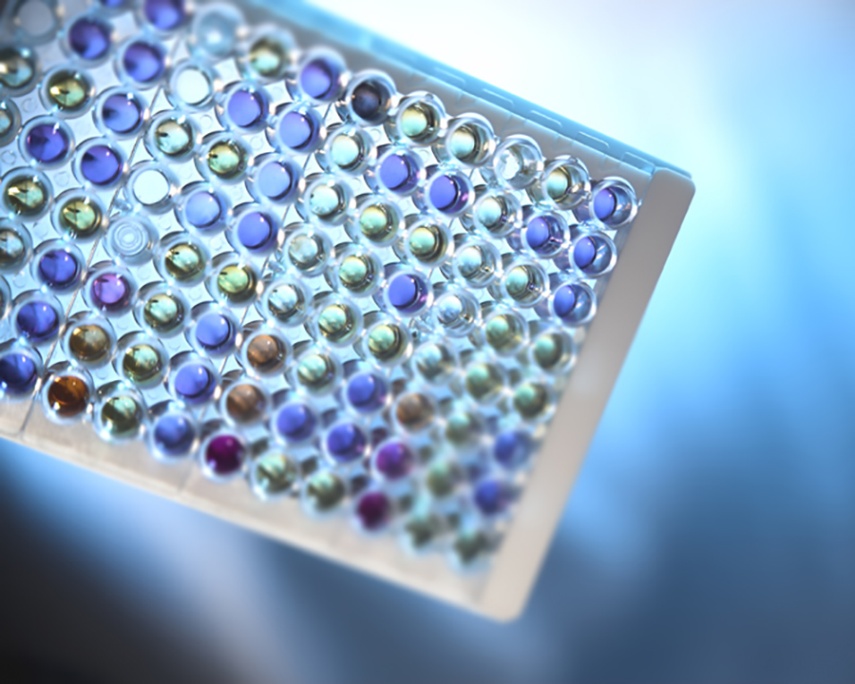 Скорость и точность получения результата
Низкая себестоимость
Большой объем исследований без увеличения количества персонала
[Speaker Notes: снижает вероятность ошибок из-за человеческого фактора и увеличивает скорость получения результата…]
Централизация микробиологических исследований – поиск эффективных решений
V. Максимальная автоматизация. Есть ли место для мануальных методов?
Мануальные методики
Автоматизация
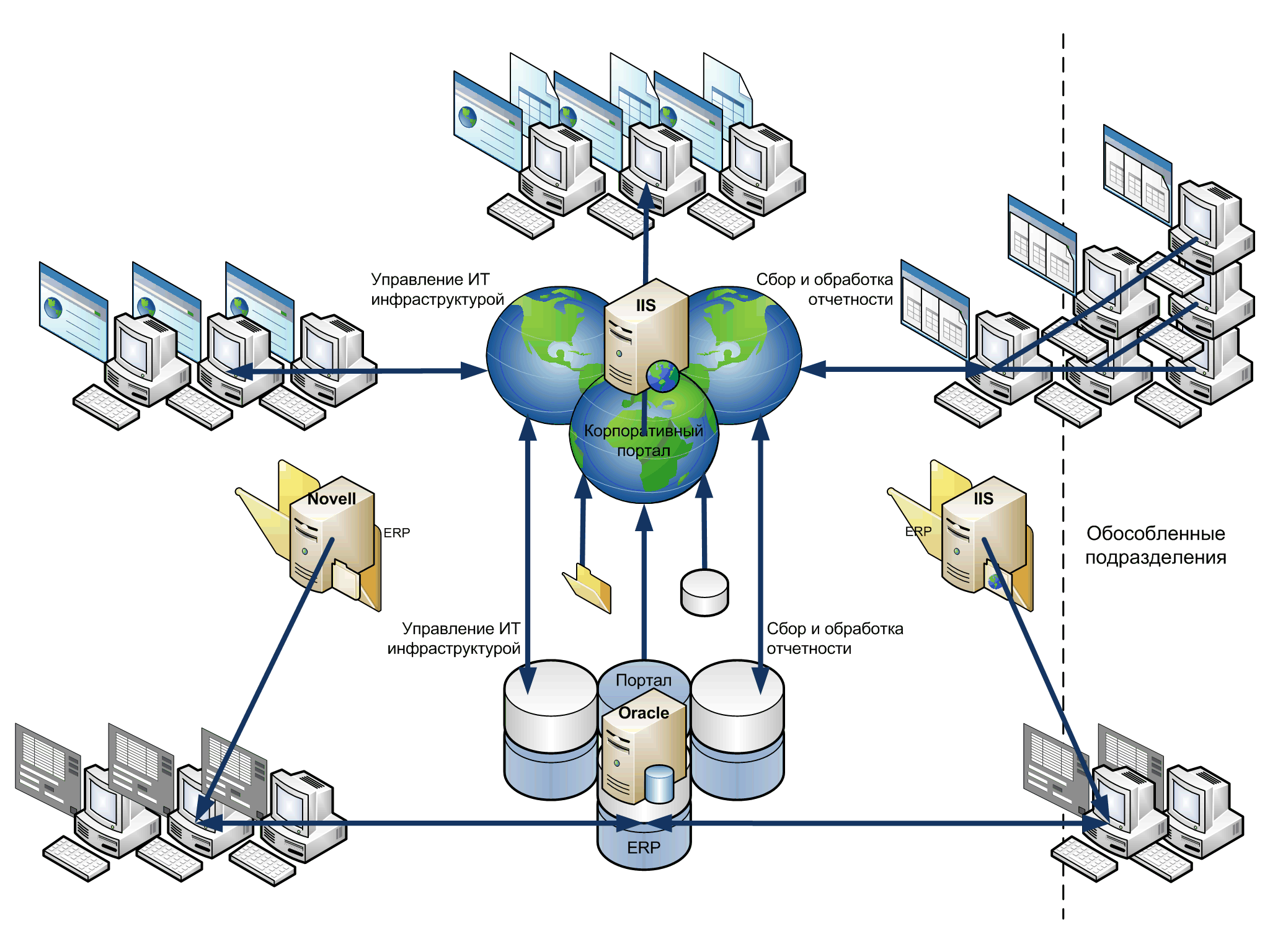 Простая интеграция с информационными системами
Скорость и точность получения результата
Низкая себестоимость
Большой объем исследований без увеличения количества персонала
[Speaker Notes: элементарно интегрируется с информационными системами.
Надо отметить, что  до настоящего времени не все процессы в микробиологии автоматизированы. Выделение чистой культуры, работа с колониями микробов вручную – это актуальное состояние.
Кроме того, существует ряд полуавтоматических методов и «малая» механизация  - диспенсеры для распределения дисков для диско-диффузионного метода определения чувствительности. Имеется ряд приборов для автоматизированной фиксации зон подавления роста. Можно привести и другие доводы в пользу диско-диффузионного метода – амбулаторным пациентам часто не актуально значение МПК (минимально подавляющей концентрации) антибиотика, часто не нужен огромный перечень антибактериальных препаратов, который как правило входит в состав коммерческих тест систем к автоматическим приборам, этот метод более гибкий и позволяет подобрать индивидуально антибиотики для тестирования
Решение вопроса о соотношении автоматизированных и мануальных методик – 60% автоматизированных, 20% с участием «малой мезанизации», около 10% – полностью ручные.]
Централизация микробиологических исследований – поиск эффективных решений
VI. Выбор питательных сред – выбираем оптимальный вариант
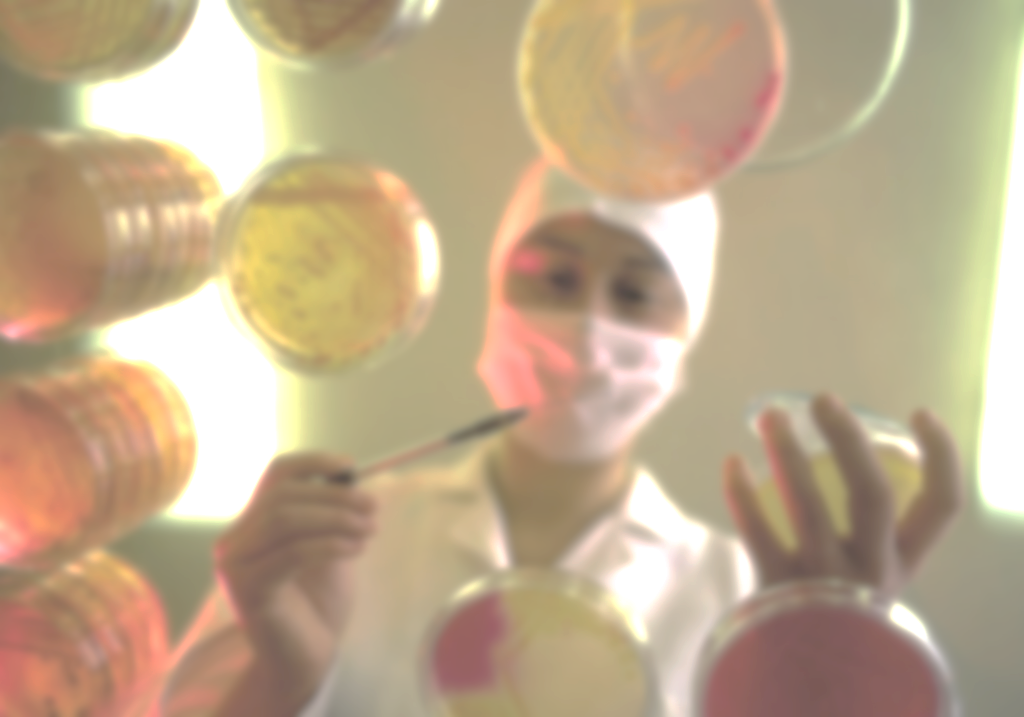 Надо ли ограничиваться только 5%КА – на нем растут все микробы?
Использовать ли шоколадный агар? Есть ли замена?
Нужен ли CNA-агар с кровью?
Хромогенные среды – стоит ли тратить деньги?
В каких случая проводить исследования на патогенные грибы?
[Speaker Notes: Выбор оптимального варианта по количеству сред – решение каждой отдельной лаборатории. Мы ориентировались на здравый смысл и так, где это возможно ограничили исследование одной – двумя средами, а в биоматериалах, где необходимо не пропустить определенные виды микробов использовали целый набор сред.]
Централизация микробиологических исследований – поиск эффективных решений
VI. Выбор питательных сред – выбираем оптимальный вариант
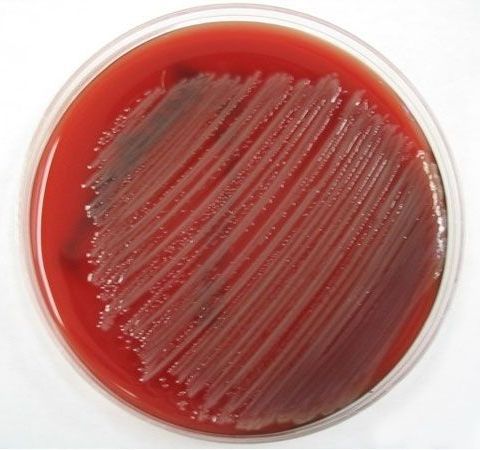 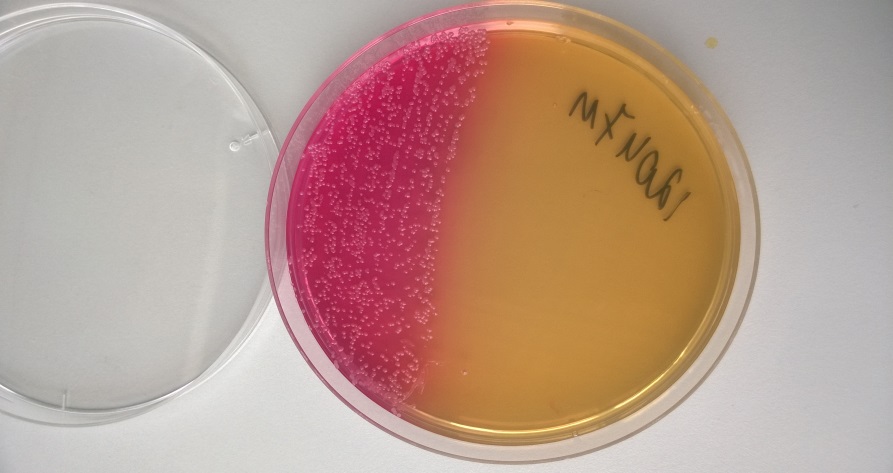 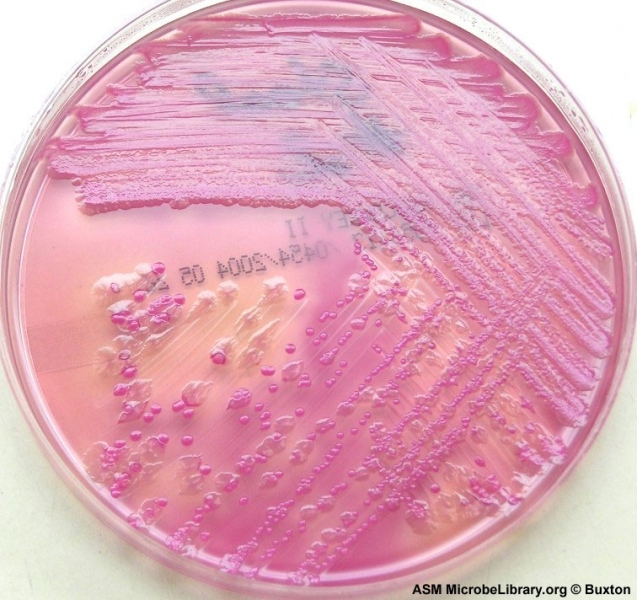 Грамотрицательные палочки. Смешанный рост. 
Рост Burkholderia cepacia не определяется
Burkholderia cepacia – 
рост на селективном агаре
[Speaker Notes: Вот конкретный пример: поиск имеющего критическое значение для выбора тактики лечения патогена в инфекционных осложнениях при Муковисцидозе. Брукхолдерии трудно различить в смешанной культуре пациентов с хронической инфекцией дыхательных путей. Высокоселективный агар необходим для поиска патогена.]
Централизация микробиологических исследований – поиск эффективных решений
VII. Выбор питательных сред - варим сами или покупаем готовые?
стандартизация результатов  
повышение качества высеваемости
 улучшение эффективности  исследований
экономия рабочего времени персонала
 экономия расходов на проведение   контроля качества питательных сред
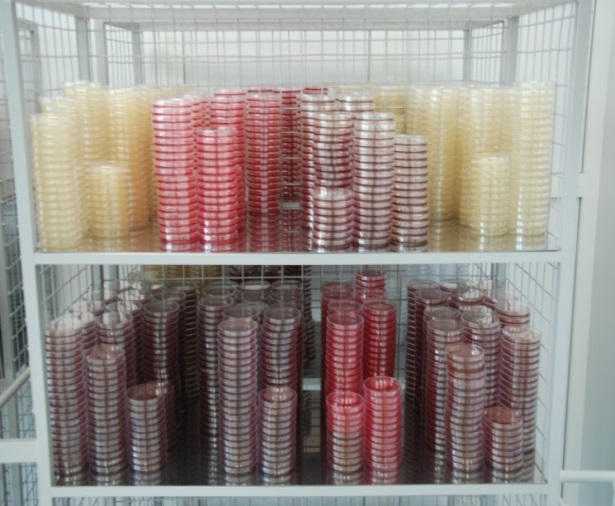 [Speaker Notes: Выбор между готовыми и своими питательными средами также основывается на здравом смысле. Сложные и прихотливые среды, требующие тщательного дорогостоящего контроля мы покупаем – например, шоколадный агар. Простые в приготовлении среды делаем и контролируем их качество пока сами. Хотя по данным зарубежных коллег приобретение питательных сред является более экономически целесообразными улучшает качество исследований.]
Централизация микробиологических исследований – поиск эффективных решений
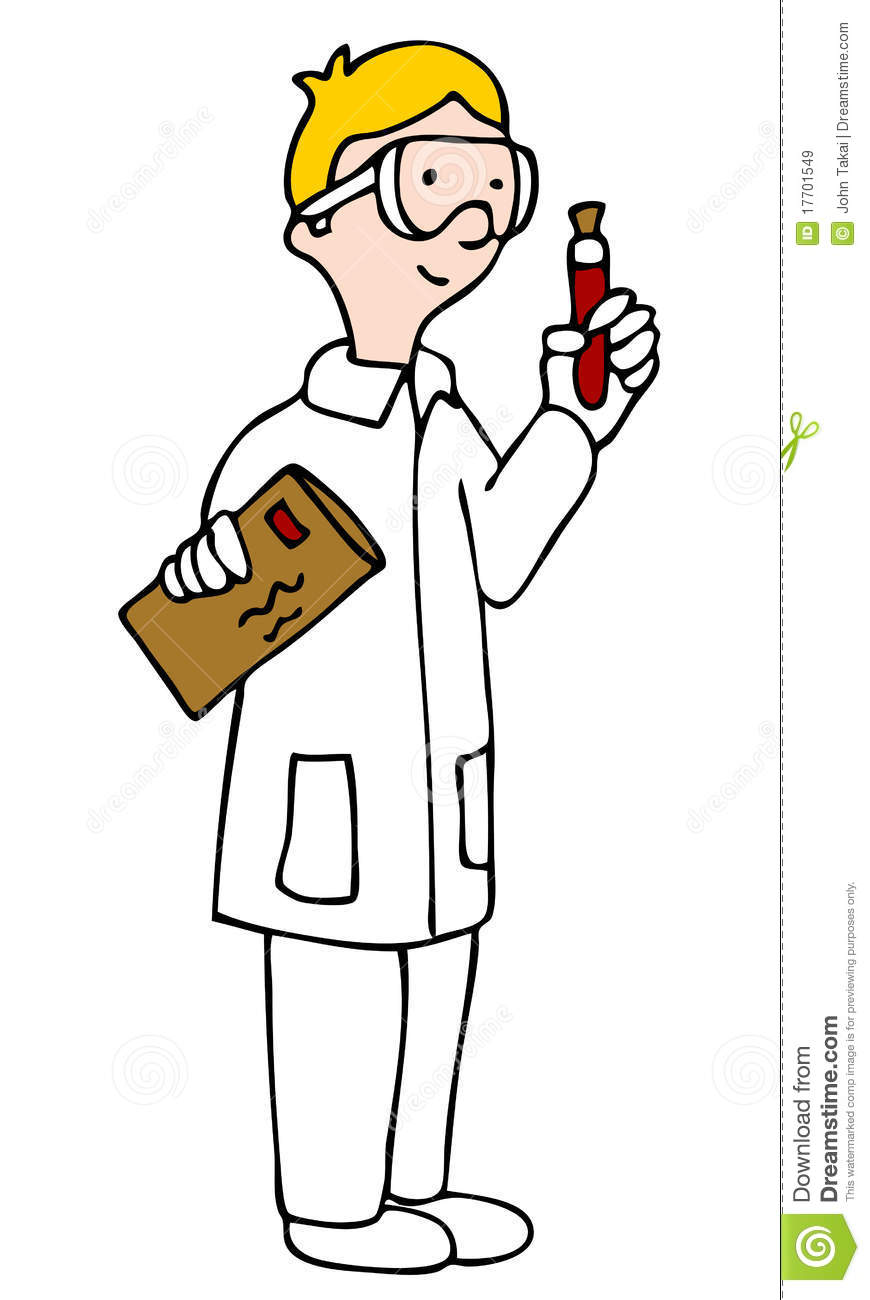 VIII. Подбор персонала
[Speaker Notes: Одна из наиболее сложных задач - подбор квалифицированных и работоспособных кадров. Эффективные рецепты – максимальная автоматизация и степень современности оборудования для удовлетворения профессиональных амбиций, возможность выбора удобного графика работы, мотивация дополнительным материальным вознаграждением.
Решение вопроса младшего мед.персонала – максимальный переход на одноразовый расходный материал. Надо отметить, что в микробиологии наличие уборщиков, не имеющих специальных знаний – это проблема. 
Вообще кадровый вопрос очень обширный – это тема отдельной презентации. Масса вопросов, связанных с обучением специалистов - огромные проблемы базовой подготовки, исключение региональной привязанности обучения на сертификационных циклах, возможность посещения конференций, мотивация подписки и чтения профессиональных изданий и масса других.]
Централизация микробиологических исследований – поиск эффективных решений
Выделение микроорганизма
Идентификация
Чувствительность
Рутинные тесты
ДДМ
E-test
SENSITITRE, WalkAway
SENSITITRE
BRUKER
(MALDI-TOF MS)
WalkAway
ЛИС
Результат  анализа
[Speaker Notes: Не останавливаясь подробно на выборе ЛИС и их возможностях, хочу заметить, что существование современной лаборатории без ЛИС невозможно представить. ЛИС собирает все результаты и передает их заказчику  в момент одобрения пробы.
(если будет время – можно зачитать текст следующего слайда)]
Централизация микробиологических исследований – поиск эффективных решений
IX.Информатизация
Охват всех разделов  и видов исследований
Возможность управления данными, получаемыми в автоматическом режиме со всех приборов, а также для обработки    результатов исследований, в том числе полученных ручными методами
Двусторонний обмен данными между ЛИС и модулем микробиологического мониторинга
Единая база по пациентам, возможность автоматически загружать и выгружать данные по пациентам
Получение доступа к текущим и архивным результатам исследований
Возможность интеграции с МИС, передача данных в электронной форме (исключение бумажных носителей)
Интеграция со ФОМС
Централизация микробиологических исследований – перспектива
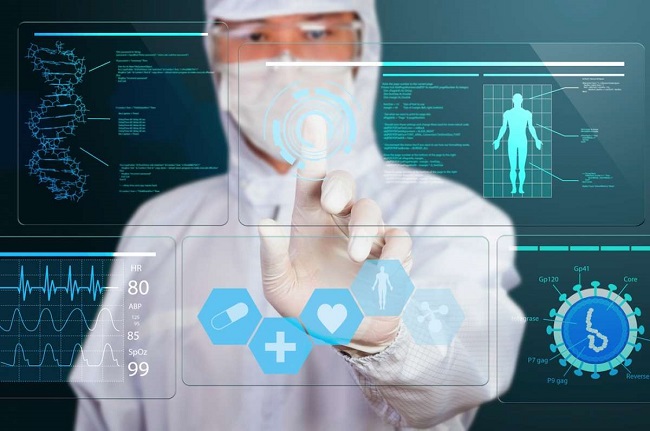 [Speaker Notes: Планирование специализированных и экспертного уровня лабораторий – это тема, активно обсуждаемая в профессиональном сообществе. Мы готовы. Мы живем во времена перемен.]
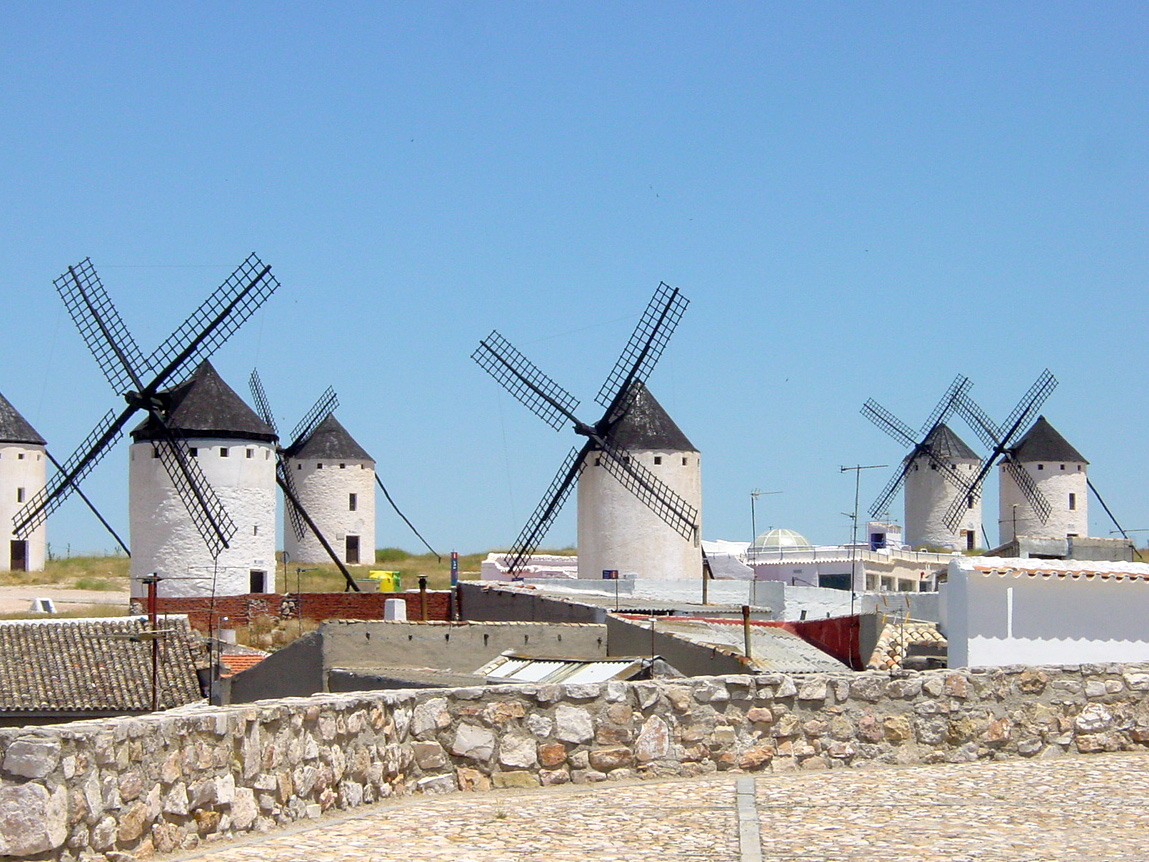 «Когда ветра меняют курс, кто-то строит стены, 
а кто-то — ветряные мельницы»
Старинная китайская пословица
[Speaker Notes: Когда ветра меняют курс, кто-то строит стены, а кто-то – ветряные мельницы. Думаю, правы вторые - и у них все получится! И у нас)]
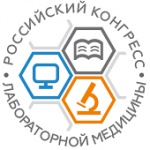 МОСКВА
III РОССИЙСКИЙ КОНГРЕСС ЛАБОРАТОРНОЙ МЕДИЦИНЫ
Благодарю за внимание
Эффективные решения в организации микробиологических исследований
Буллих Артём Владимирович
руководитель службы лабораторных и патологоанатомических исследований 
ГБУЗ «Морозовская ДГКБ ДЗМ»
mdgkb_kdl@mail.ru